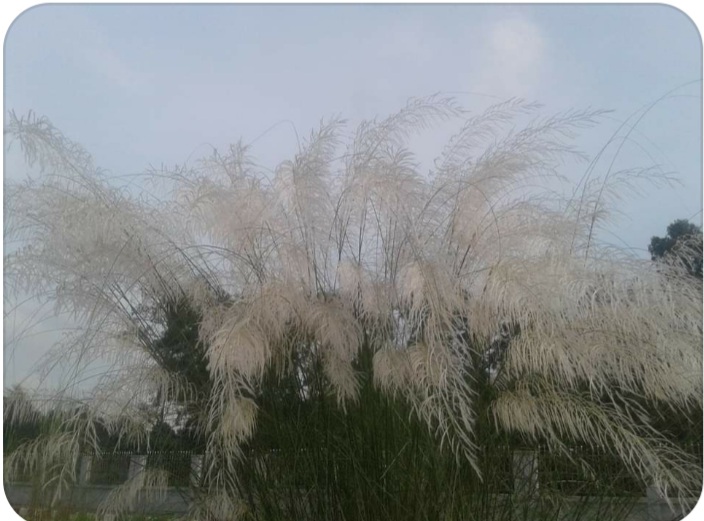 স্বাগতম
পরিচিতি
তাহমিনা  পারভীন
     সহকারী শিক্ষক 
ভারারুল হারান মামুদ ইসলামিয়া দাখিল মাদ্রাসা ,গাজীপুর ।
পাঠ পরিচিতি
শ্রেণিঃ সপ্তম 
বিষয়ঃ বাংলা 
               পাঠঃ গদ্য ( ছবির রঙ ) 
        সময়ঃ ৪০ মিনিট
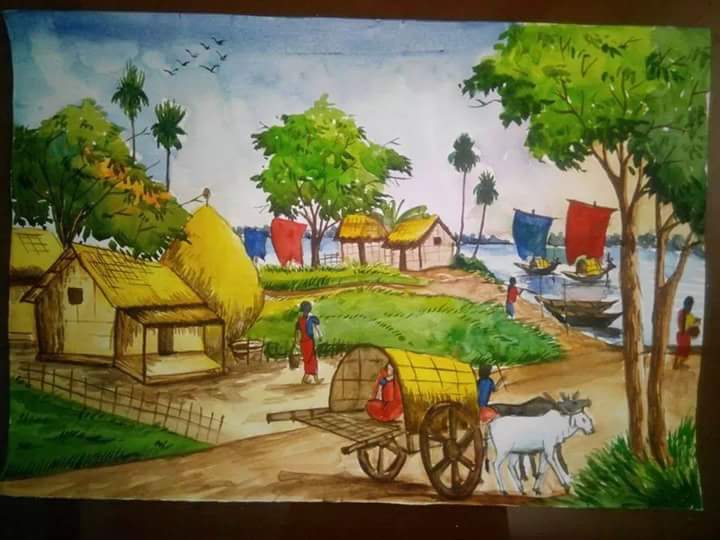 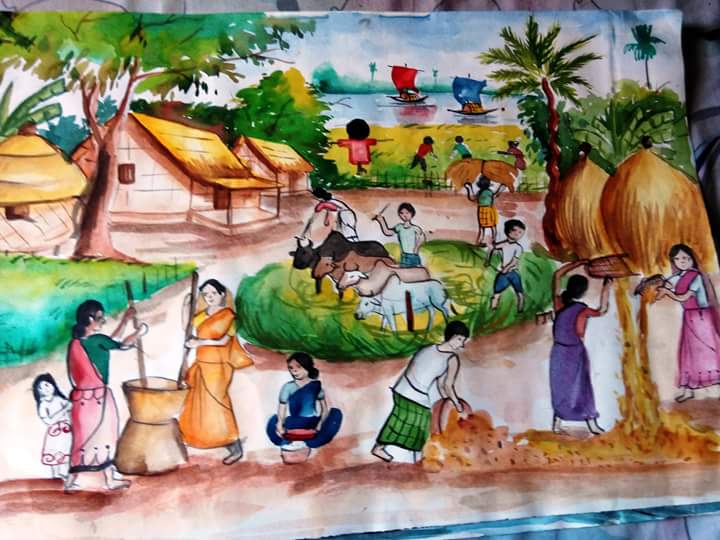 তোমরা কি দেখতে পাচ্ছো?
ছবিতে কি কি রঙ আছে?
ছবি
সবুজ, হলুদ,লাল, বেগুনি...
ছবির রঙ 
                   হাশেম খান
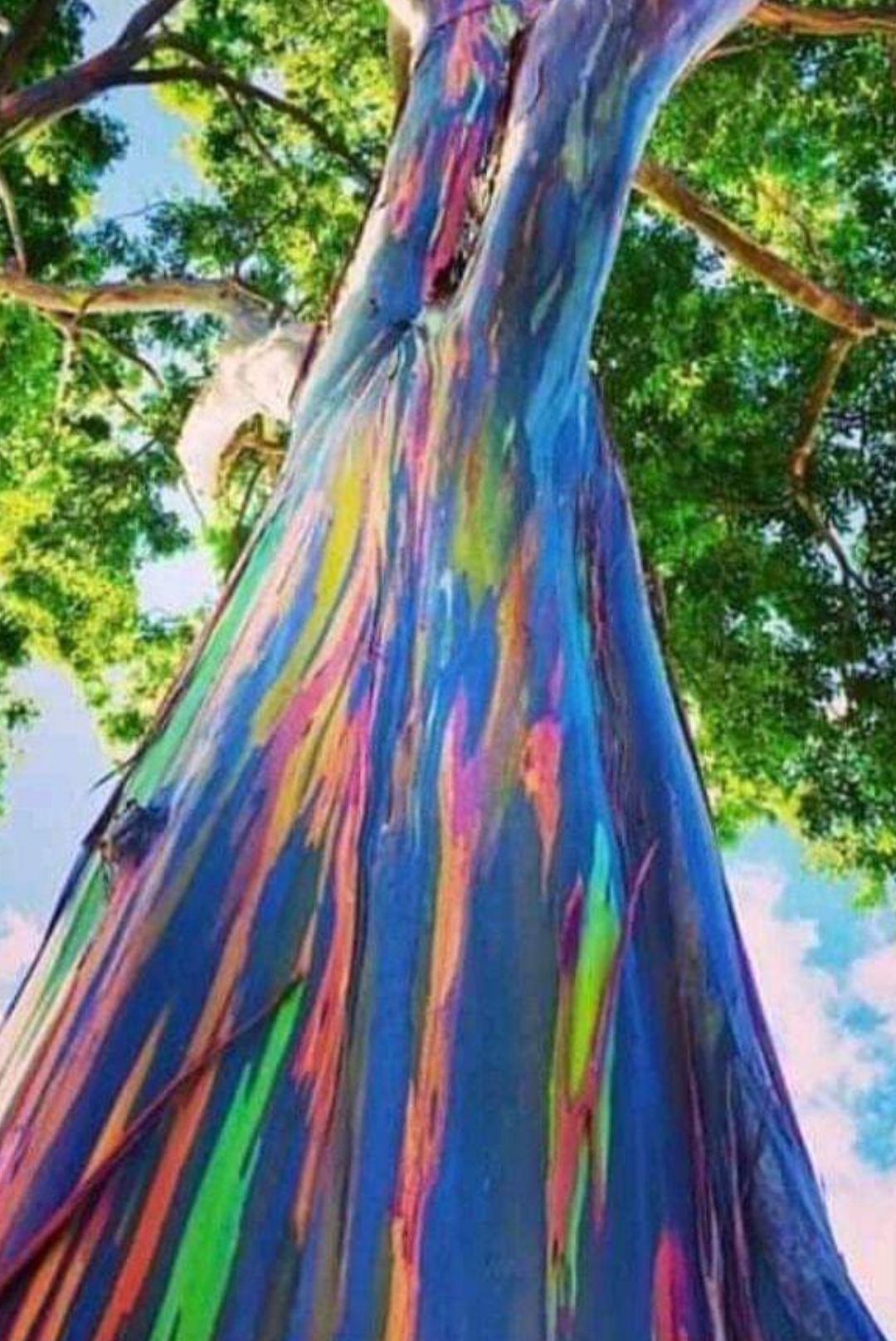 5
শিখনফল
এই পাঠ শেষে শিক্ষার্থীরা-

১।  লেখক পরিচিতি লিখতে পারবে।
২। নির্বাচিত অংশটুকু শুদ্ধ উচ্চারণে পড়তে পারবে।
৩। নতুন শব্দগুলোর অর্থসহ বাক্য ও অনুচ্ছেদ গঠন করতে পারবে।   
৪। নির্বাচিত অংশটুকুর ভাবার্থ বিশ্লেষণ করতে পারবে।
10/5/2020
6
কবি পরিচিতি
কাব্যগ্রন্থ: 

১।ছবি আঁকা ছবি লেখা, 
২।গুলিবিদ্ধ ৭১
৩।জয়নুল গল্প
শিল্পী হাশেম
খান
প্রতিষ্ঠাতা :
বঙ্গবন্ধু স্মৃতি জাদুঘর ও ঢাকা নগর জাদুঘরের অন্যতম প্রতিষ্ঠাতা
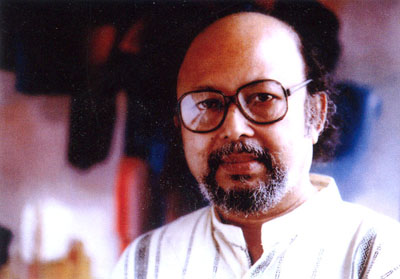 সংগঠক :
কচি কাঁচার মেলা
জন্ম:
১৯১৪ খ্রিষ্টাব্দে
চাঁদপুর জেলায়
7
সরব পাঠ
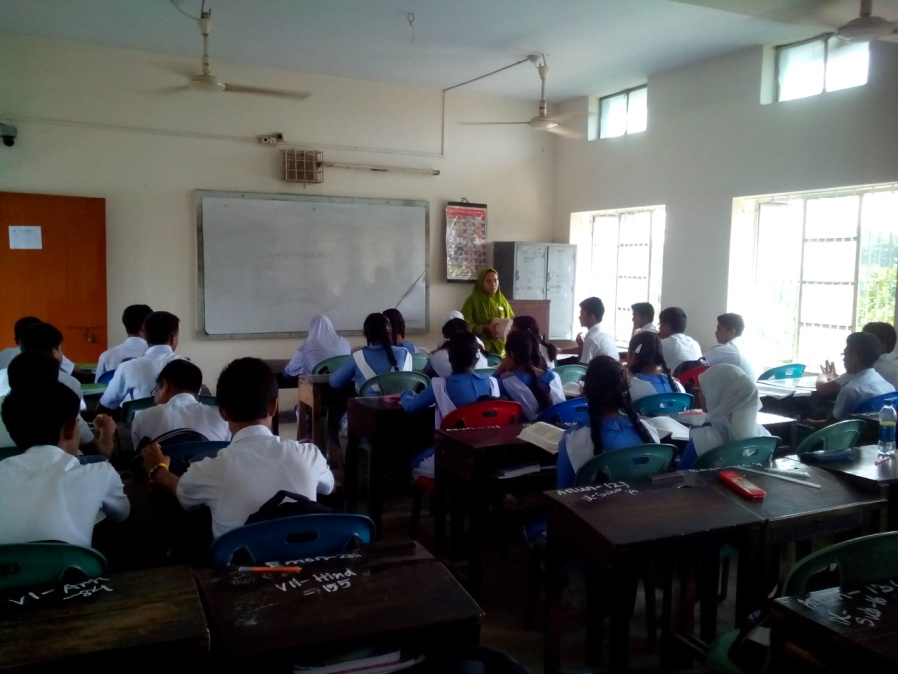 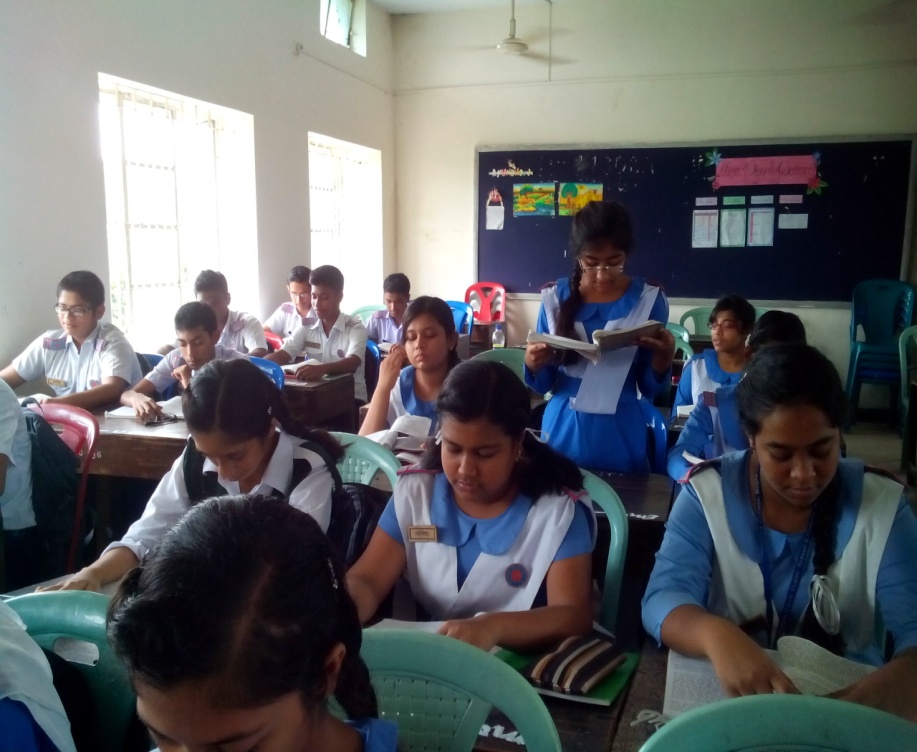 আদর্শ পাঠ
10/5/2020
8
এসো আজকের পাঠের নতুন শব্দার্থসমূহ শিখে নিই
যার মধ্য অন্য কোন রঙের মিশ্রণ ঘটে নি।
মৌলিক রঙ
সৌন্দর্য
বাহার
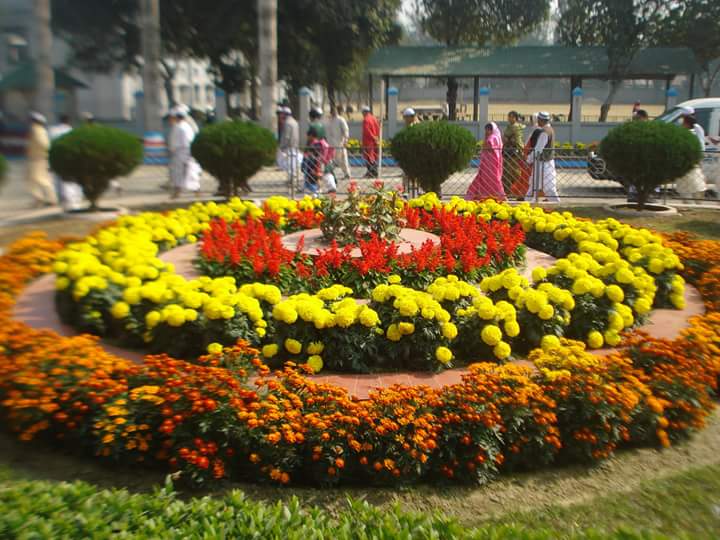 ৬
ষড়
ছয়
9
গ্রীষ্মে  নানান ফলে নানান রঙ দেখা  যায়
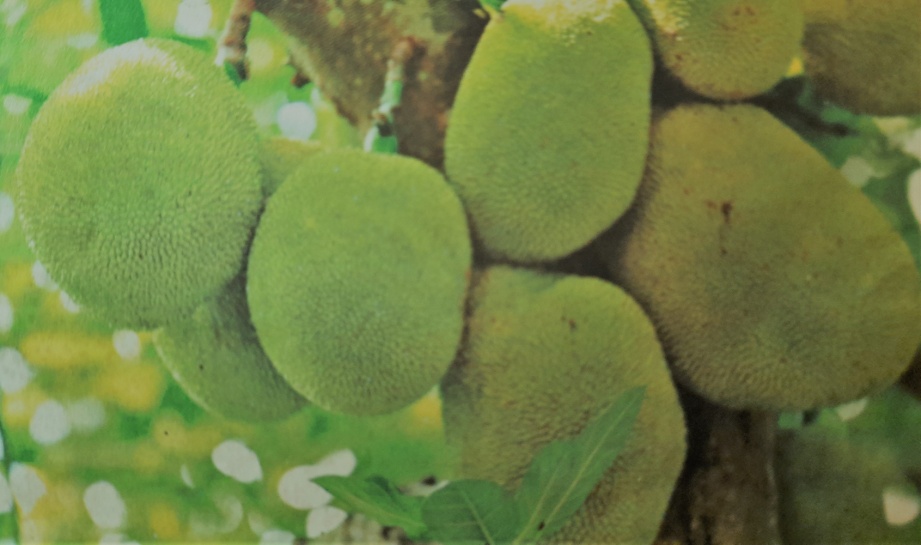 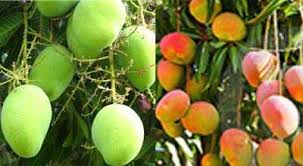 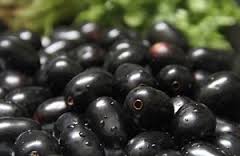 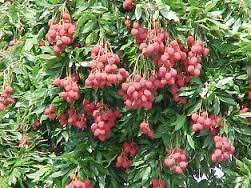 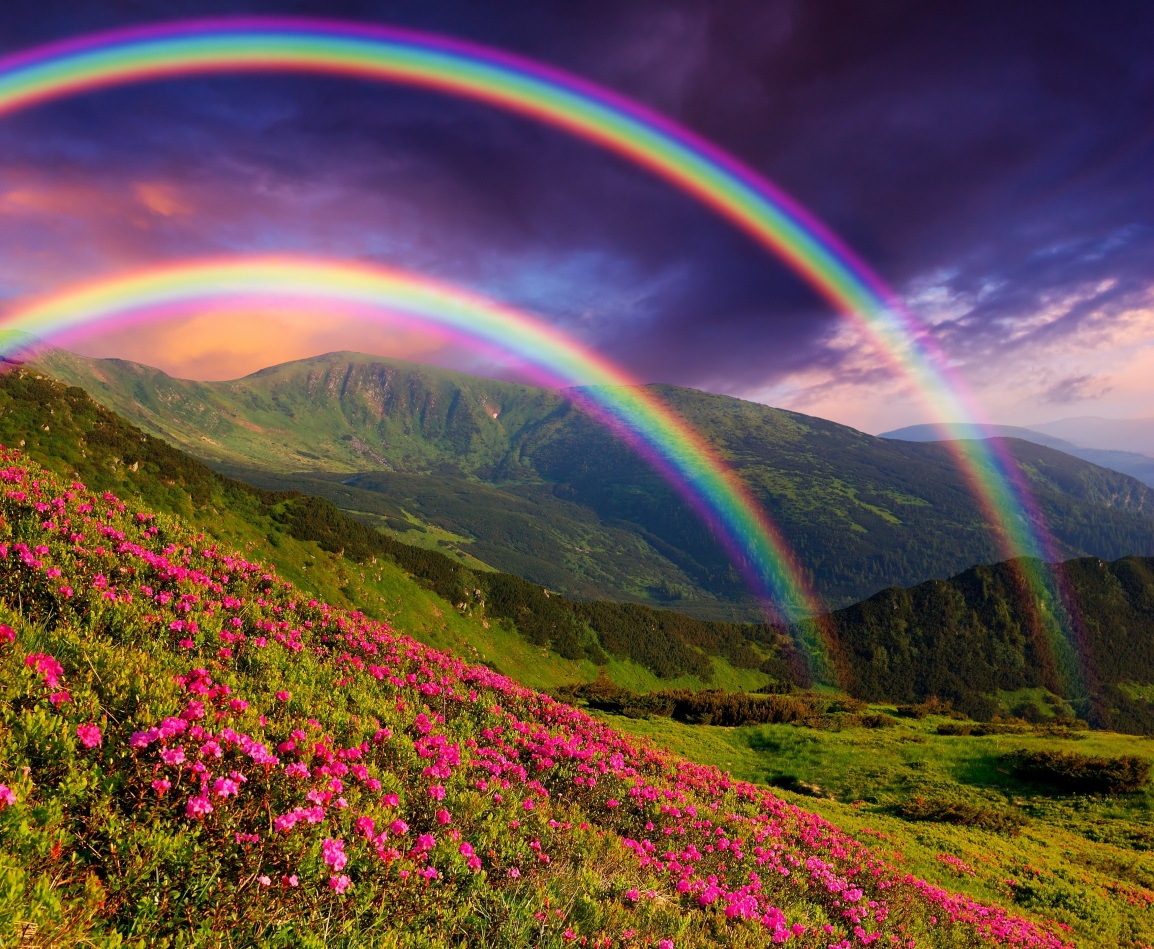 রংধনুতে  সাতটি রঙ আছে- হলুদ, কমলা, লাল, সবুজ, নীল, বেগুনী ও গোলাপী।
রংধনুতে  কয়টি রঙ আছে?
বর্ষায়  প্রকৃতিতে  রঙের  বাহার
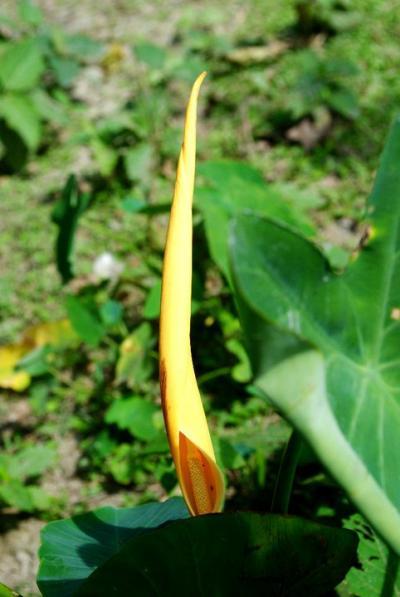 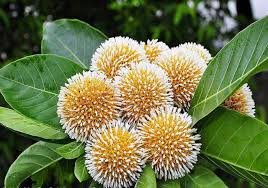 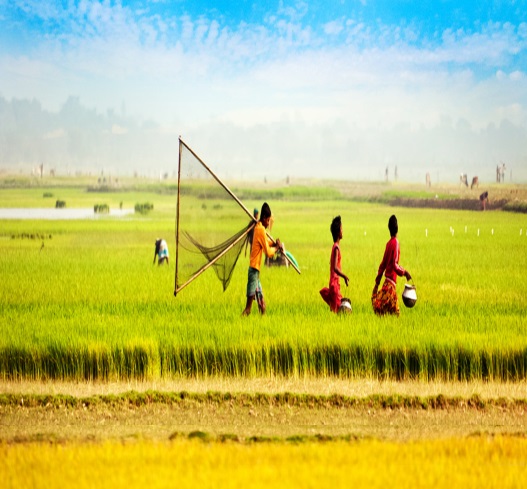 ছবিগুলোতে কি কি রঙ দেখা যাচ্ছে?
কমলা, সাদা, হলুদ।
জোড়ায় কাজ
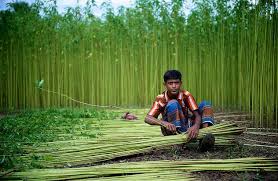 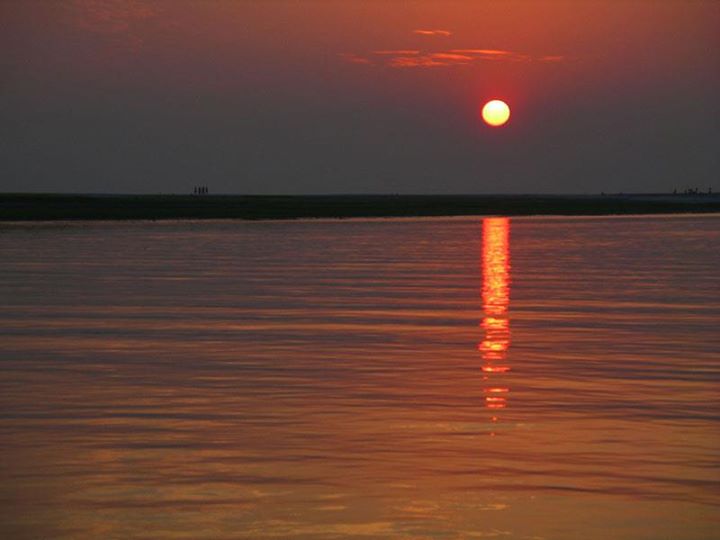 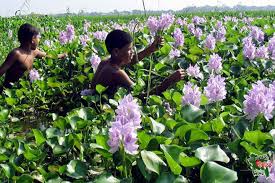 উপরের  ছবিগুলো ভালোভাবে দেখে  তিনটি বাক্য  লেখ ।
13
শরৎ এর  প্রকৃতিতে  রঙের  বাহার
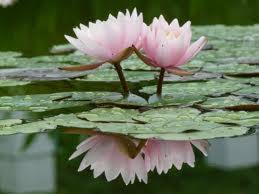 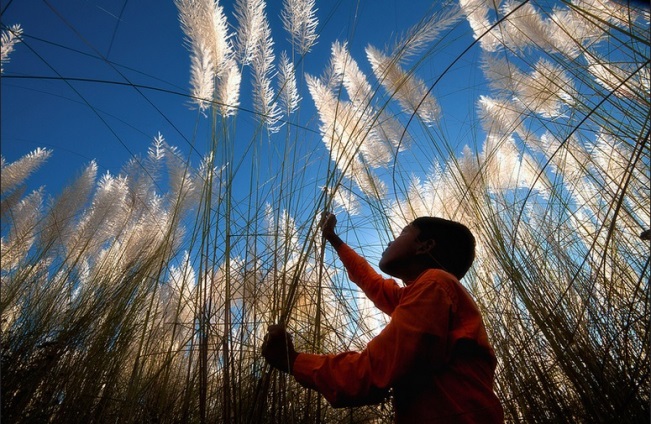 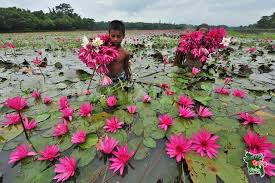 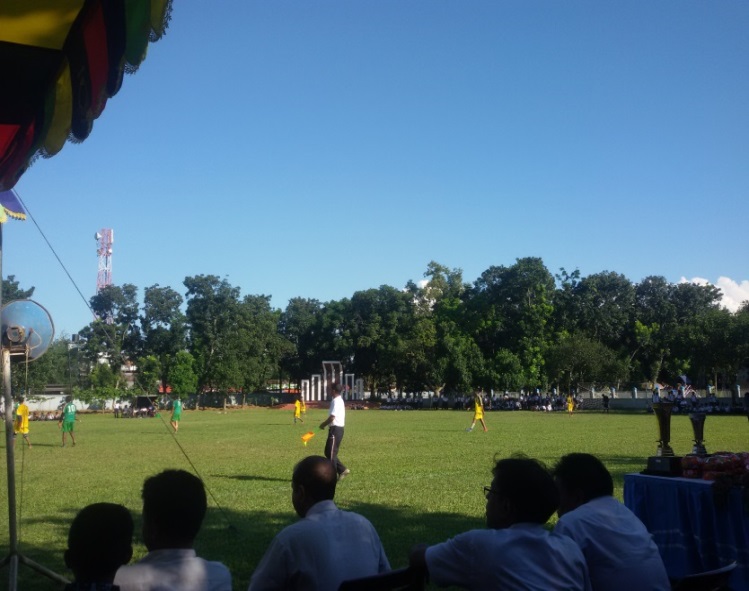 দলগত কাজ
বর্ষা ঋতু সম্পর্কে দশটি বাক্য দলে আলোচনা করে লেখ।
সঠিক উত্তরের জন্য এখানে ক্লিক করুন
মূল্যায়ন
বহুনির্বাচনী প্রশ্ন
১। লেখক তাঁর  রচনায় কি ফুটিয়ে তোলার চেষ্টা করেন?
√
(ক) প্রকৃতি
খ প্রকৃতির রূপের রং
(গ) শিশুদের ভাবনা
(ঘ)  মুক্তির সংগ্রাম
২। ‘ বাহার’ শব্দের অর্থ  কী?
(ক) খবর
(খ) ভেজে
(গ) সৌন্দর্য
(ঘ) শত অব্দ
√
বাড়ির কাজ
শরতের আকাশ সম্পর্কে পাঁচটি বাক্য লিখবে।
10/5/2020
17
সবাইকে ধন্যবাদ
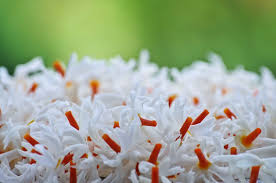